WIOA Youth Program
An extremely brief overview
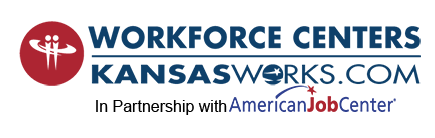 WIOA Youth Program Goals
To assist customers with
The attainment of secondary school diploma or its recognized equivalent
Entry into post secondary education (Technical Schools, Colleges, Apprenticeships, etc.)
Career Readiness
We are focused on the latter two goals in particular
The 14 Youth Program Elements are provided to help achieve these goals; they are the services provided in the program
Who is served?
In-School Youth (ISY)
attending school
age 14-21
is low income
has one or more barriers to employment
Out of School Youth (OSY)– 75% of allocated funds
not attending school
age 16-24
has one or more barriers to employment
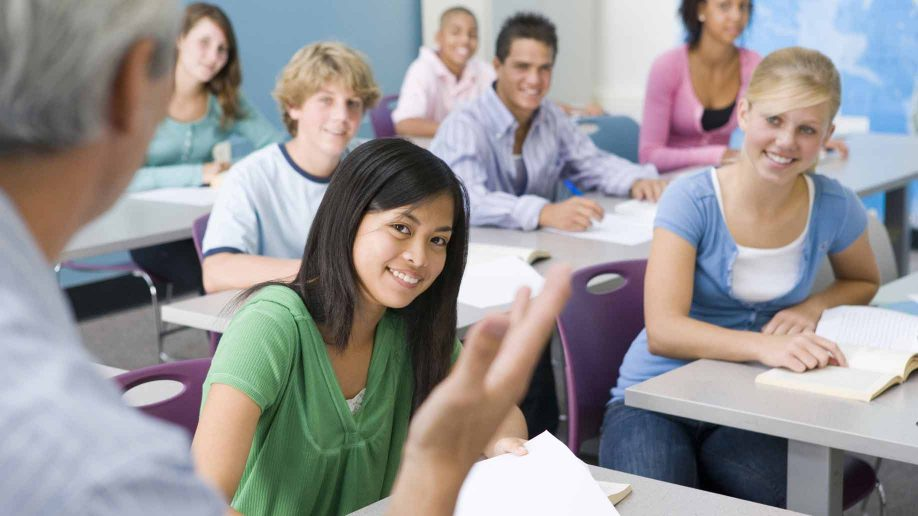 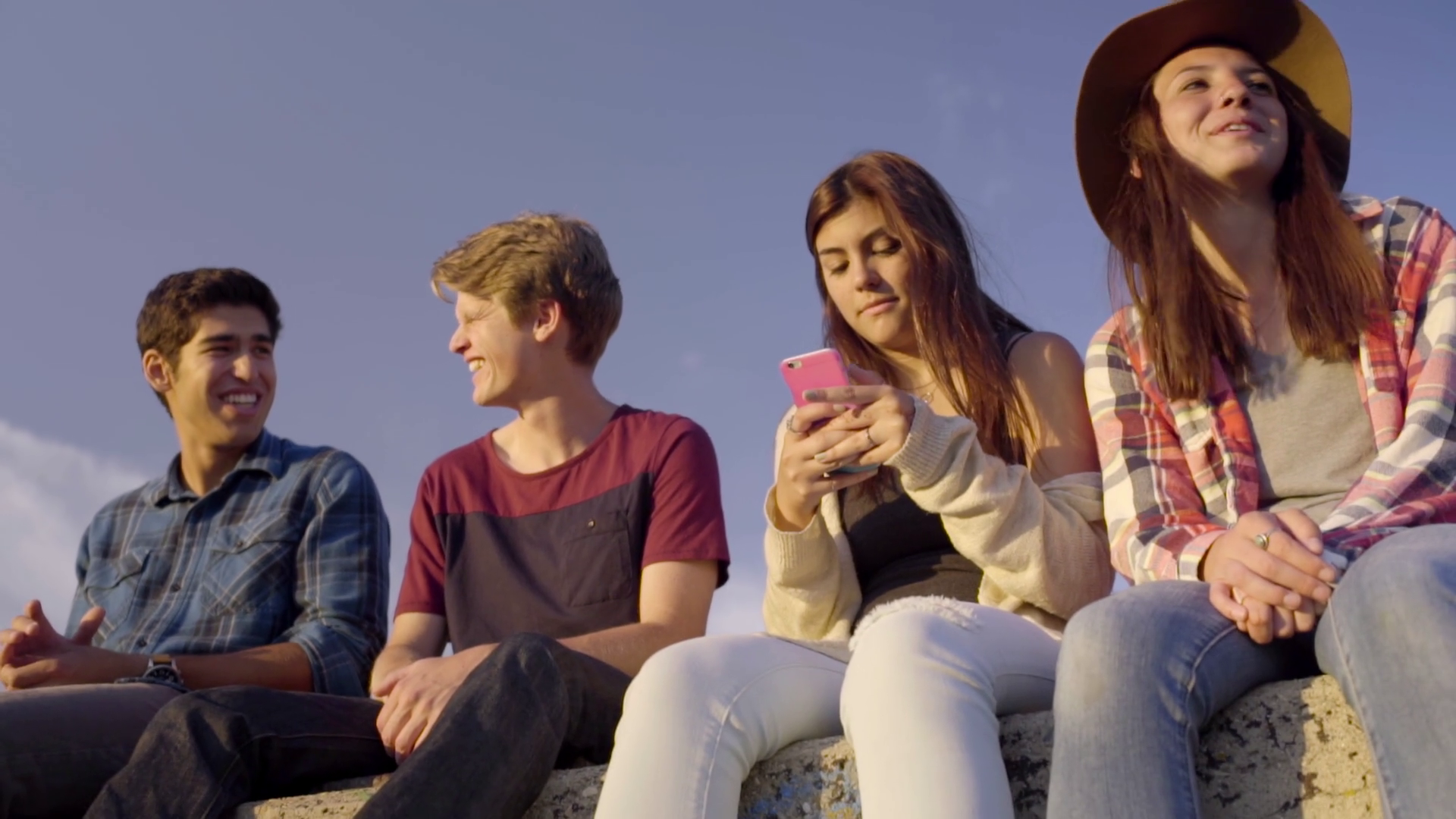 What are “Barriers to Employment”?
English Language Learner and/or basic skills deficient
Dropout
Within the age of compulsory school attendance but not attending
Offender
Homeless and/or foster care youth
Runaway
Has a documented disability
An Individual Education Plan (IEP) is the most common documentation for this
An Individual Employment Plan (IEP) is different
Pregnant or parenting (men or women for parenting)
Requires additional assistance to enter or complete an education program or to secure & hold employment
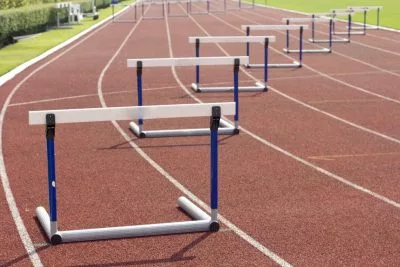 For definitions of these terms, please see Youth Program Eligibility Definitions
[Speaker Notes: English Language Learner: Someone who has limited ability reading, writing, speaking, or comprehending English AND whose native language is not English OR who lives in a family or community where English is not the dominant language

BSD: English reading, writing, or computing skills are at or below 8th grade level on an accepted standardized test (most places would use a TABE test) OR is unable to compute or solve problems, read, write, or speak English at a level necessary to function on the job, in a family or in society.

Required additional assistance to enter or complete education: someone who previously dropped out of an educational program; has poor attendance patterns in and educational program for the last 12 calendar months, has below average grades (under 2.0 GPA); has a disability

Requires assistance to secure & hold employment: someone who is 16 years or older and has no vocation/employment goal; has poor or no work history; has been fired from a job in the last six months; has a disability.]
What’s the program structure?
Referral to Youth Program
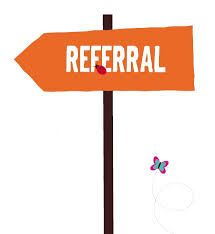 Come from internal and external partners
To qualify for referral, youth must:
meet the age requirement (14-24) with an emphasis on OSY (we’re only accepting OSY currently)
be compliant with Selective Service (if applicable)
be eligible to work in the US
Have at least 1 barrier to employment
Orientation
Referred youth are contacted and invited to attend an orientation session at the Workforce Center 
Youth complete a pre-enrollment assessment to help determine their suitability for the program and need for services
Eligibility Determination
WPs determine the youth’s status (ISY or OSY), then based on the youth’s barriers will choose the appropriate eligibility form 
Youth must have all their supporting documentation in order to complete the eligibility process
For youth 18-24, WPs must determine if co-enrollment in WIOA Adult is beneficial
Co-enrollment could provide a wider selection of training options or additional funding
If co-enrollment is beneficial, Adult Program Eligibility should also be completed
All eligibility documents are submitted to the appropriate supervisor for approval
[Speaker Notes: Supporting documentation would be IDs (Birth Certificates, SS cards, Selective Service compliance, Proof of school status, and barrier category.]
Enrollment
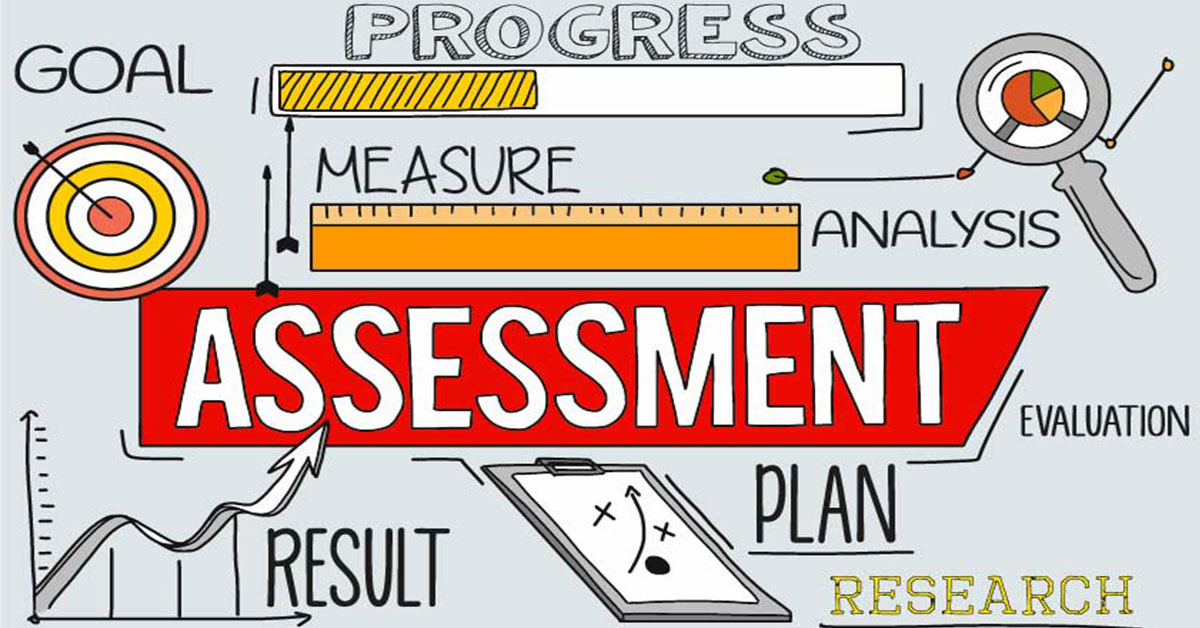 Objective Assessment (OA)
Must be completed before any other Youth services can be provided
Assesses strengths, basic skills, occupational skills, prior work experience, employability, interests, aptitudes, supportive service and developmental needs
Is completed with the youth based on observation and formal assessment
Provides the basis for the Individual Service Strategy
Individual Service Strategy
Provides a plan for using the program successfully and a guide for effectively helping the youth transition through the program
Includes an educational goal, employment goal and career pathway and action steps to achieve the stated goals
Both documents determine which of the 14 elements are appropriate for the youth and are on-going documents which must be reviewed at least every 6 months, or as goals are met or circumstances change
Participation
Youth engage in the program through participation in the elements determined in their OA & ISS
Tutoring, study skills training, instruction, and dropout prevention
Alternative secondary school services or dropout recovery services
Paid and unpaid work experience (OJT, Summer employment, internship, etc.)
Occupational skills training
Education offered concurrently with workforce prep & training for a specific occupation
Leadership development opportunities
Supportive Services
Adult mentoring
Follow-up services
Comprehensive guidance and counseling
Financial literacy education
Entrepreneurial Skills training
Services that provide labor market information
Postsecondary preparation and transition activities
[Speaker Notes: With CNA example from before: That participant would benefit from Occupational Skills Training, maybe financial literacy to help them manage the new income, Post Secondary Preparation and transition activities if it’s been awhile since they’ve been in school; even LMI so they know what kind of wages to expect for their CNA.]
Element Providers
The WFC provides the following elements: 
Paid and unpaid work experience (OJT, Summer employment, internship, etc.)
Supportive Services
Follow-up services
Services that provide labor market information
However, the WFC can’t provide every one of the 14 elements available, so we contract with other community organizations to offer a robust service program
Element Providers
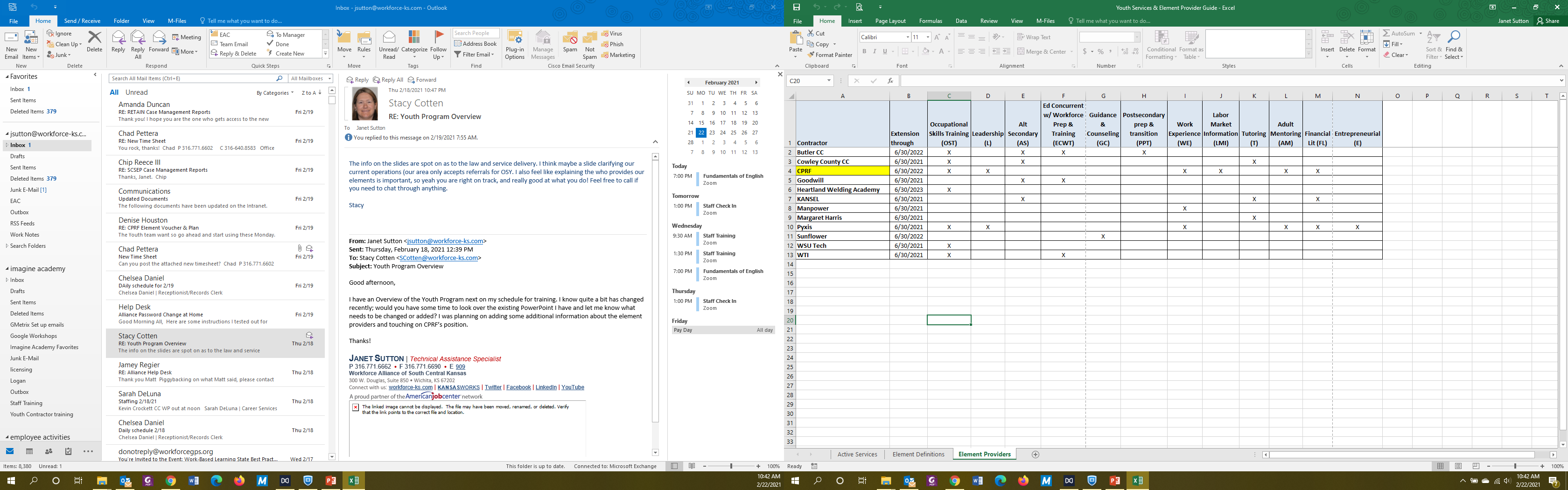 A note about CPRF: They have a special contract to provide bundled services. Which means they’ll be doing outreach, recruitment, and case management, in addition to providing element services
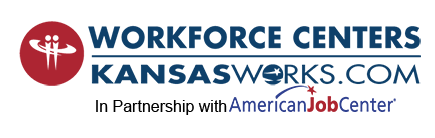 Program Completion
Youth can remain in the program as long as they are actively working toward goals as stated in their ISS, or until they have gained self-sufficient employment
Youth may complete the goals established in their initial ISS, or continue working toward their desired career pathway by establishing new goals in a new ISS
Technically, there is no time limit to participation in the Youth Program; however, the ultimate goal is the timely achievement of self-sufficiency
Let’s try some Scenarios!
You’ll be put into a group
Your group will be assigned a number; find the scenario that corresponds to your number in the chat
One member of the group needs to click the link in the chat to get the “Youth Program Elements Definitions” sheet
Discuss the scenario and decide which elements would be most appropriate for your participant and why
We’ll come back together and discuss them.
[Speaker Notes: https://intranet.workforce-ks.com/internaldocuments/youth/youthreferencematerial/154038.aspx 
1. Mace: Mace is a 17 year old high school dropout. He worked at McDonalds for 2 weeks a few months ago but has not held any other legal employment. He’d like to get his diploma and he is interested in Aviation manufacturing as a possible career path. He doesn’t know much about the field, but knows they pay well. Mace is worried that his lack of transportation will get in his way of attending any classes or training.

2. Ama
Ama is a 21 year old who is in her first year of studies at JR’s Junior College pursuing a degree in nursing. She took a placement assessment at the school and was determined to be at a 6th grade reading level and placed in a remedial English class. Ama works part time, lives alone, and takes the bus when she can’t find rides from friends or family. She shared that she struggles to cover all her bills, but can’t move back in with her mom because she’s an alcoholic.

3. Theo
Theo is a 23 year old high school graduate who was released from incarceration 4 months ago and is living in a halfway house where he receives support and counseling. He has been working odd jobs since his release, but hasn’t found anything permanent. He really doesn’t know what he wants to do long term. He shared that he’s recently reconnected with some old friends and received a citation from the halfway house for breaking curfew.]
Questions? Comments? Concerns?
[Speaker Notes: Scenario 1: Mace
Mace is a 17 year old high school dropout. He worked at McDonalds for 2 weeks a few months ago but has not held any other legal employment. He’d like to get his diploma and he is interested in Aviation manufacturing as a possible career path. He doesn’t know much about the field, but knows they pay well. Mace is worried that his lack of transportation will get in his way of attending any classes or training.

Scenario 2: Ama
Ama is a 21 year old who is in her first year of studies at JR’s Junior College pursuing a degree in nursing. She took a placement assessment at the school and was determined to be at a 6th grade reading level and placed in a remedial English class. Ama works part time, lives alone, and takes the bus when she can’t find rides from friends or family. She shared that she struggles to cover all her bills, but can’t move back in with her mom because she’s an alcoholic.

Scenario 3: Theo
Theo is a 23 year old high school graduate who was released from incarceration 4 months ago and is living in a halfway house where he receives support and counseling. He has been working odd jobs since his release, but hasn’t found anything permanent. He really doesn’t know what he wants to do long term. He shared that he’s recently reconnected with some old friends and received a citation from the halfway house for breaking curfew.]